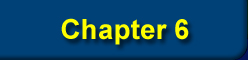 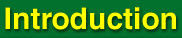 What You’ll Learn
You will relate an atom’s interactions with other atoms to its structure.
You will explain why water is important in life.
You will compare the role of biomolecules in organisms.
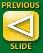 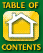 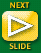 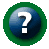 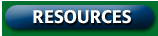 Chapter Intro-page 140
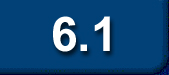 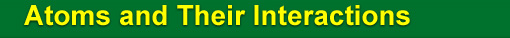 Section Objectives:
Relate the structure of an atom to the identity of elements.
Relate the formation of covalent  and ionic chemical bonds to the stability of atoms.
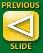 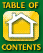 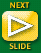 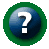 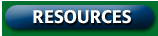 6.1 Section Objectives – page 141
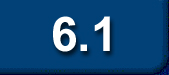 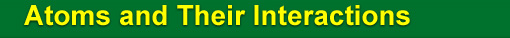 Section Objectives:
Distinguish mixtures and solutions.
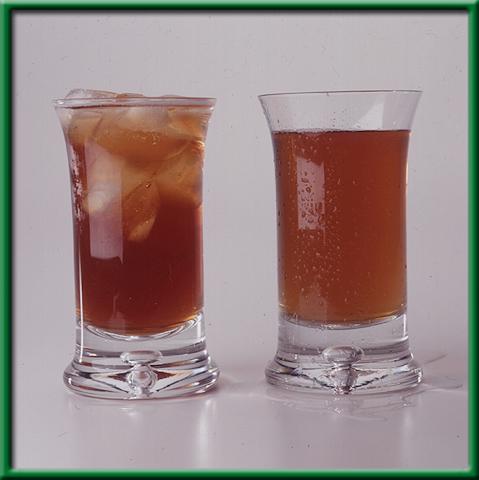 Define acids and bases and relate their importance to biological systems.
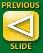 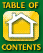 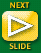 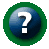 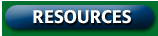 6.1 Section Objectives – page 141
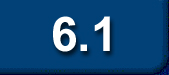 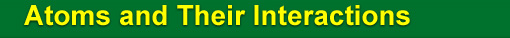 Elements
Everything – whether it is a rock, frog, or                 flower – is made of substances called elements.
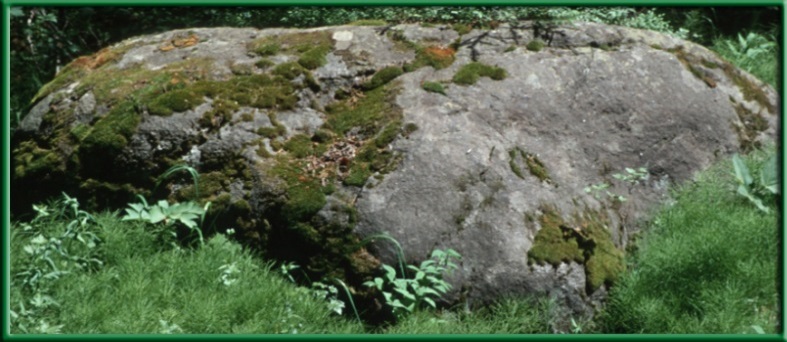 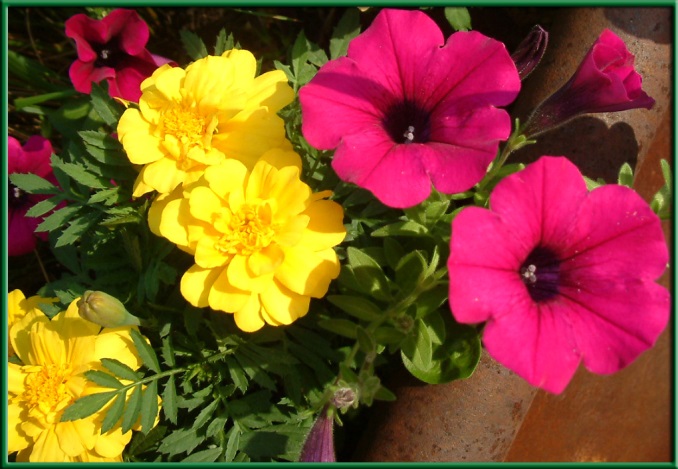 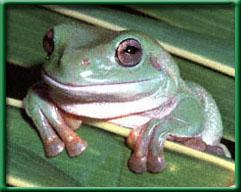 An element is a substance that can’t be broken down into simpler chemical substances.
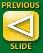 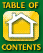 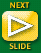 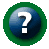 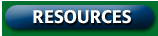 Section 6.1 Summary – pages 141-151
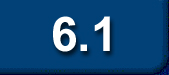 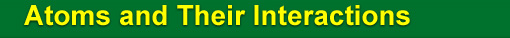 Natural elements in living things
Of the naturally occurring elements on Earth, only about 25 are essential to living organisms.
Carbon, hydrogen, oxygen, and nitrogen make up more that 96 percent of the mass of a human body.
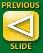 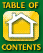 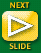 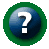 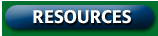 Section 6.1 Summary – pages 141-151
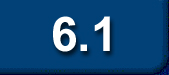 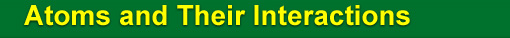 Trace elements
Trace elements such as iron and copper, play a vital role in maintaining healthy cells in all organisms.
Plants obtain trace elements by absorbing them through their roots; animals get them from the foods they eat.
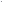 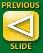 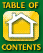 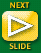 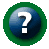 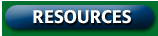 Section 6.1 Summary – pages 141-151
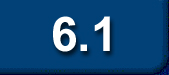 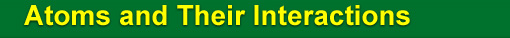 Table 6.1 Some Elements That Make Up the Human Body
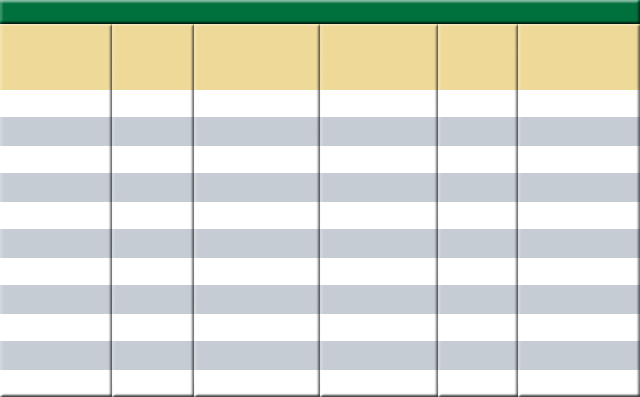 Percent By Mass in Human Body
Percent By Mass in Human Body
Element
Element
Symbol
Symbol
Oxygen
Fe
O
65.0
Iron
trace
Zn
Zinc
Carbon
C
18.5
trace
Hydrogen
Cu
H
9.5
Copper
trace
I
Iodine
Nitrogen
N
3.3
trace
Mn
Calcium
Ca
1.5
trace
Manganese
Boron
B
1.0
P
Phosphorus
trace
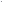 Cr
K
Potassium
0.4
Chromium
trace
trace
Mo
Molybdenum
Sulfur
S
0.3
Cobalt
Sodium
Co
trace
Na
0.2
Se
Chlorine
0.2
Selenium
trace
Cl
Fluorine
F
Magnesium
Mg
0.1
trace
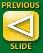 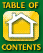 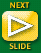 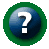 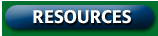 Section 6.1 Summary – pages 141-151
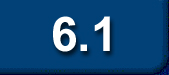 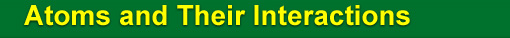 Atoms:  The Building Blocks of Elements
An atom is the smallest particle of an element that has the characteristics of that element.
Atoms are the basic building blocks of all matter.
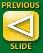 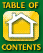 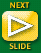 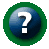 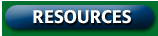 Section 6.1 Summary – pages 141-151
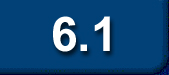 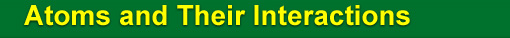 The structure of an atom
The center of an atom is called the nucleus
All nuclei contain positively charged particles called protons (p+).
Most contain particles that have no charge, called neutrons (n0).
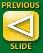 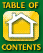 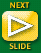 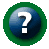 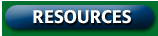 Section 6.1 Summary – pages 141-151
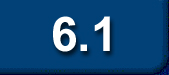 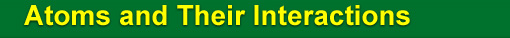 The Structure of an atom
The region of space surrounding the nucleus contains extremely small, negatively charged particles called electrons (e-)
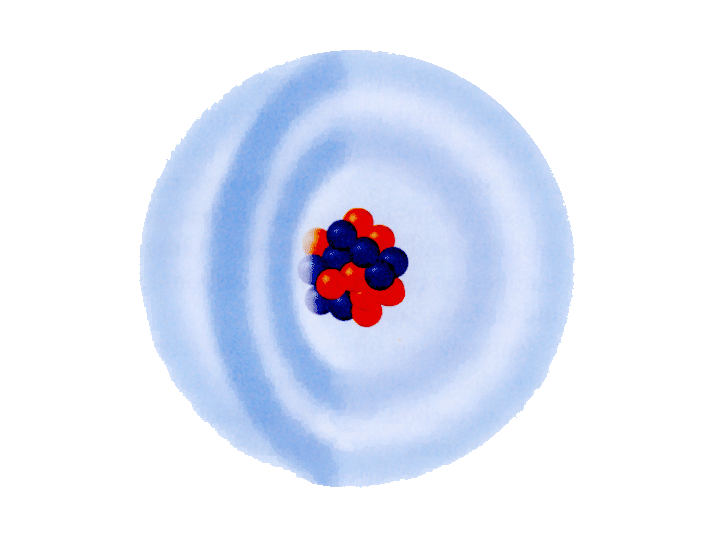 This region of space is referred to as an electron cloud.
Nucleus
Electron energy levels
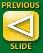 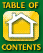 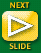 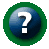 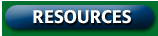 Section 6.1 Summary – pages 141-151
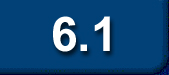 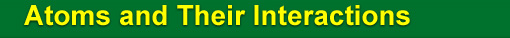 The Structure of an atom
Because opposites attract, the negatively charged electrons are held in the electron cloud by the positively charged nucleus.
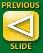 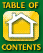 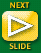 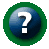 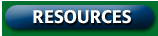 Section 6.1 Summary – pages 141-151
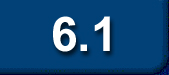 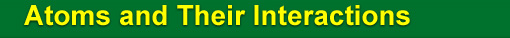 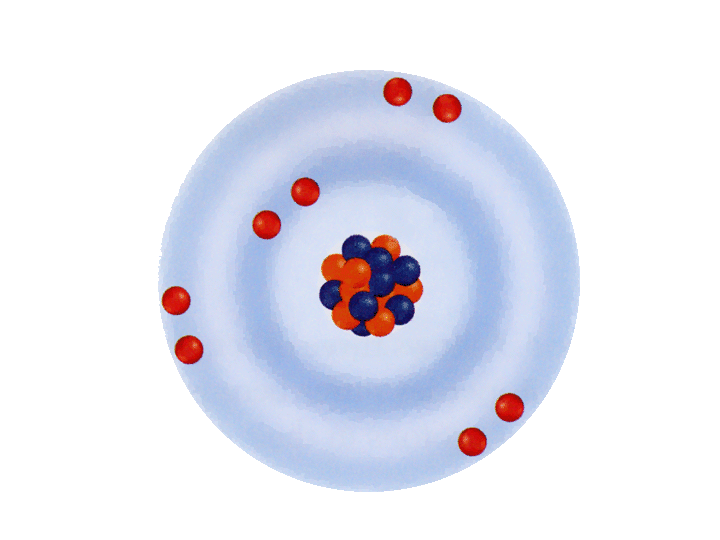 Nucleus
Electron energy levels
8 protons (p+)
8 neutrons (n0)
Electrons exist around the nucleus in regions known as energy levels.
Oxygen atom
The first energy level can  hold only two electrons.  The second level can hold a maximum of eight electrons.  The third level can hold up to 18 electrons.
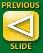 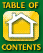 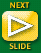 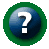 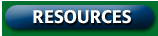 Section 6.1 Summary – pages 141-151
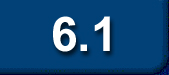 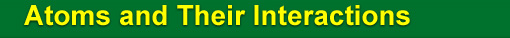 Electron energy levels
Atoms contain equal numbers of electrons and protons; therefore, they have no net charge.
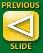 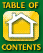 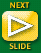 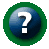 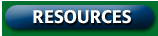 Section 6.1 Summary – pages 141-151
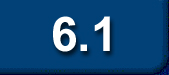 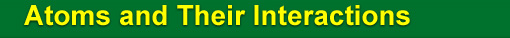 Isotopes of an Element
Atoms of the same element always have the      	same number of protons but may contain 		different numbers of neutrons.
Atoms of the same element that have 			different numbers of neutrons are called 		isotopes of that element.
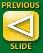 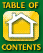 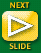 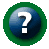 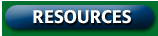 Section 6.1 Summary – pages 141-151
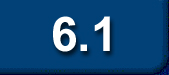 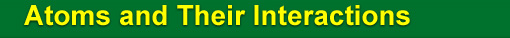 Compounds and Bonding
A compound is a substance that is composed 	of atoms of two or more different elements 	that are chemically combined.
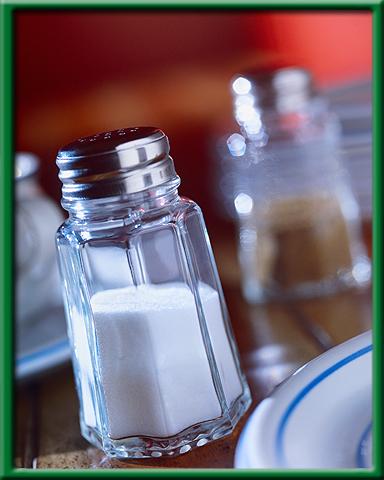 Table salt 	(NaCl) 	is a compound 		composed of the 	elements sodium 	and chlorine.
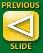 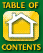 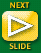 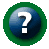 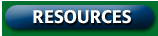 Section 6.1 Summary – pages 141-151
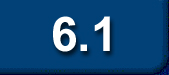 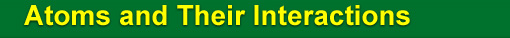 How covalent bonds form:
Atoms combine with other atoms only when the resulting compound is more stable than the individual atoms.
For many elements, an atom becomes stable 	when its outermost energy level is full.
Sharing electrons with other atoms is 		one way for elements to become stable.
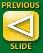 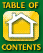 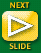 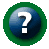 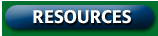 Section 6.1 Summary – pages 141-151
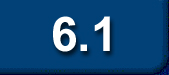 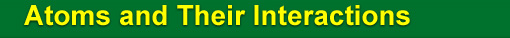 How covalent bonds form
Two hydrogen 		atoms can combine with each 	other    	by sharing their 	electrons, so each atom becomes stable.
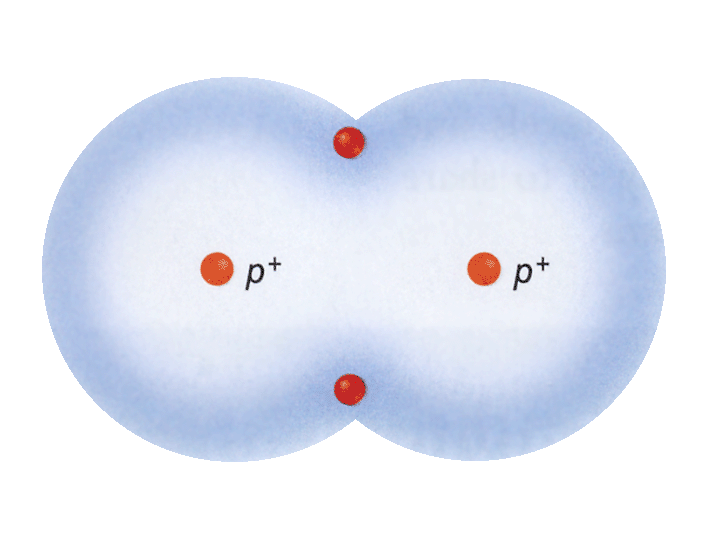 Hydrogen molecule
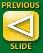 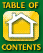 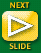 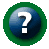 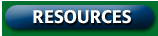 Section 6.1 Summary – pages 141-151
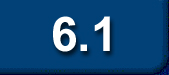 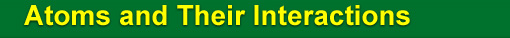 How covalent bonds form
The attraction of the positively 	charged nuclei 	for the shared, 	negatively 		charged 			electrons holds 	the atoms 			together.
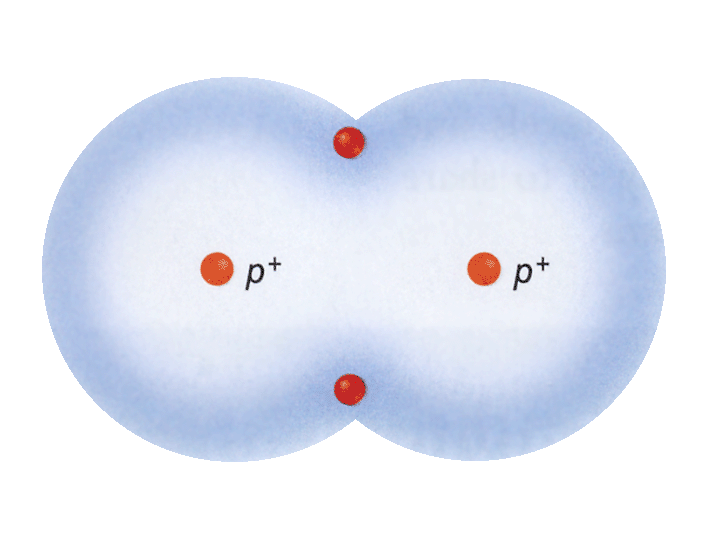 Hydrogen molecule
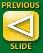 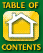 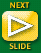 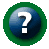 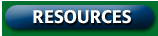 Section 6.1 Summary – pages 141-151
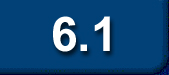 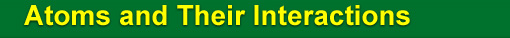 How covalent bonds form:
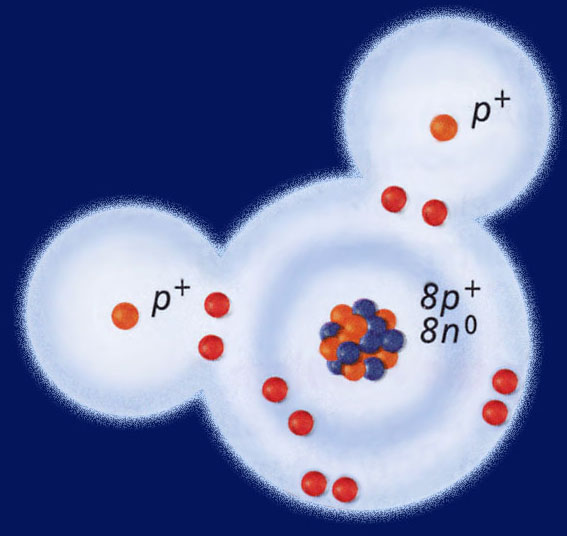 A covalent bond occurs when                    electrons are shared.
A molecule is a 	group of atoms 	held together by 	covalent bonds.    	It has no overall 	charge.
Water molecule
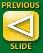 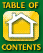 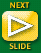 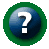 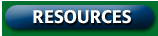 Section 6.1 Summary – pages 141-151
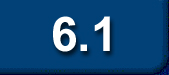 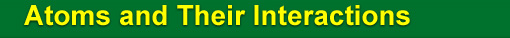 How ionic bonds form:
An atom (or group of atoms) that gains or 	loses electrons has an electrical charge is 	called an ion.  An ion is a charged particle 	made of atoms.
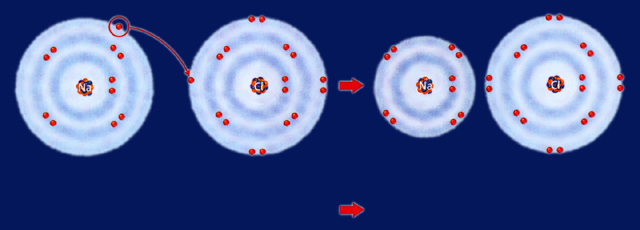 The attractive 		force between two 	ions of   opposite 	charge is known as 	an ionic bond.
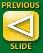 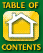 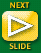 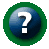 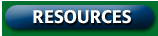 Section 6.1 Summary – pages 141-151
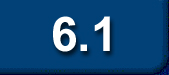 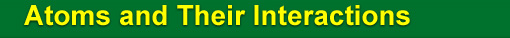 Chemical Reactions
Chemical reactions occur when bonds are 		formed or broken, causing substances to 		recombine into different substances.
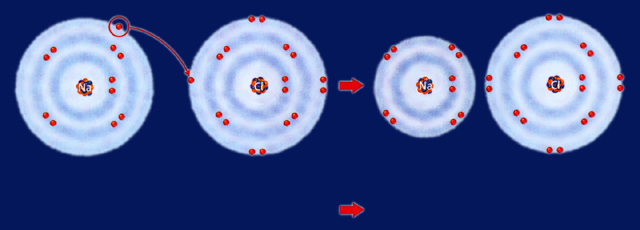 Ionic bond
+
Na+ ion: 11p+
Na atom: 11p+
Cl atom: 17p+
Cl― ion: 17p+
10e ―
18e ―
11e ―
17e ―
Sodium+ Ion
Chlorine― ion
+
Chlorine atom
+
Sodium atom
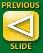 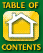 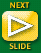 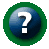 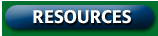 Section 6.1 Summary – pages 141-151
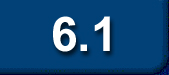 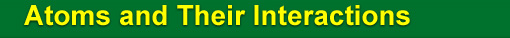 Chemical Reactions
All of the chemical reactions that occur within an organism are referred to as that organism’s metabolism.

A shorthand way of showing a chemical reaction is called a chemical equation.
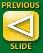 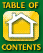 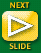 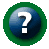 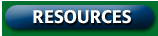 Section 6.1 Summary – pages 141-151
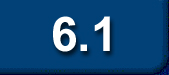 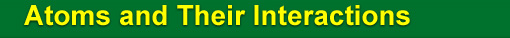 Writing chemical equations
In a chemical reaction, substances that undergo chemical reactions are called reactants.
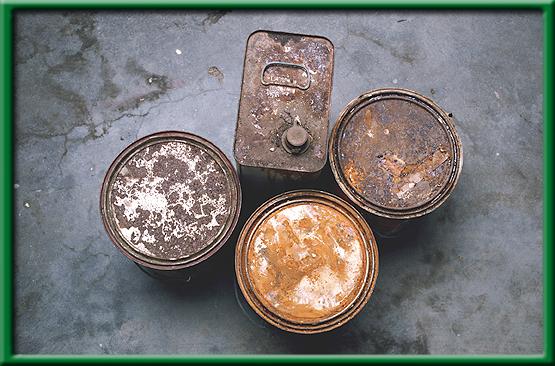 Substances formed by chemical reactions 	are called products. 
The compounds involved are shown by writing chemical formulas.
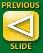 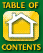 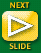 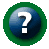 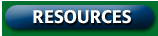 Section 6.1 Summary – pages 141-151
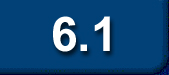 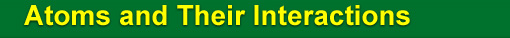 Writing chemical equations
For example, a molecule of table sugar can be represented by the formula:    C12H22O11.
The Law of Conservation of Matter states that atoms are neither created nor destroyed in chemical reactions. The atoms are simply rearranged.
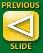 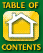 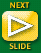 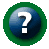 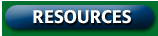 Section 6.1 Summary – pages 141-151
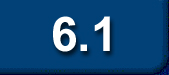 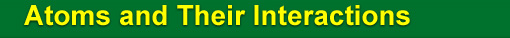 Mixtures and Solutions
A mixture is a combination of substances in 	which the individual components retain their own properties, as no bonds are formed or          broken.
Neither component of the mixture changes.
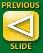 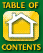 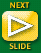 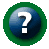 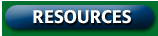 Section 6.1 Summary – pages 141-151
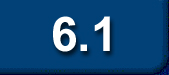 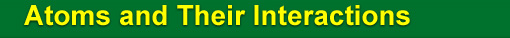 Mixtures and Solutions
A solution is a mixture in which one or more substances (solutes) are distributed evenly in another substance (solvent).
Sugar molecules 	in a powdered 		drink mix 			dissolve easily in 	water to form a 	solution.
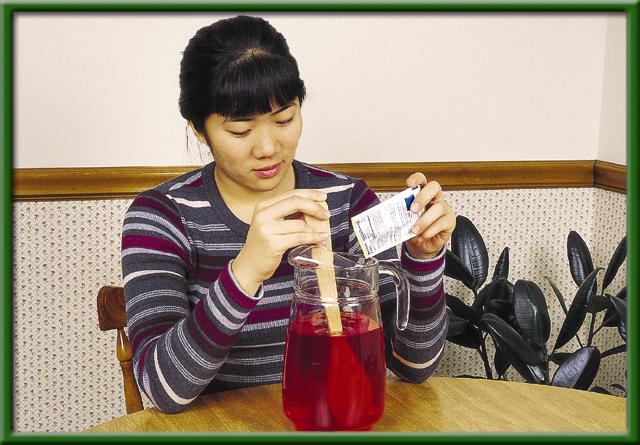 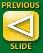 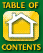 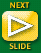 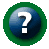 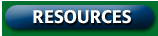 Section 6.1 Summary – pages 141-151
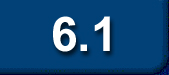 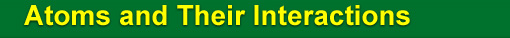 Acids and bases
Chemical reactions can occur only when 		conditions are right.
A reaction may depend on:
- energy availability
- temperature
- concentration of a substance
- pH of the surrounding environment
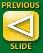 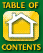 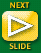 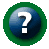 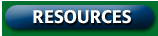 Section 6.1 Summary – pages 141-151
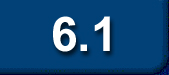 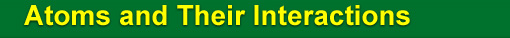 Acids and bases
The pH is a measure of how acidic or basic a 	solution is.
A scale with values ranging from 0 to 14 is used to measure pH.
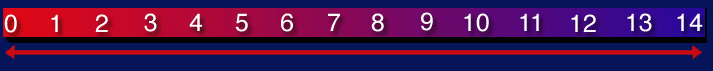 More acidic
Neutral
More basic
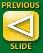 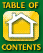 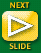 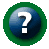 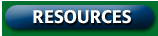 Section 6.1 Summary – pages 141-151
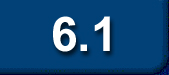 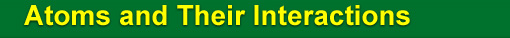 Acids and bases
Substances with a pH below 7 are acidic.  An acid is any substance that forms hydrogen ions (H+) in water.
A solution is neutral if its pH equals seven.
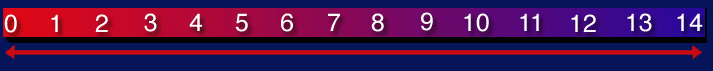 More acidic
Neutral
More basic
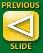 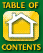 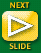 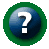 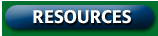 Section 6.1 Summary – pages 141-151
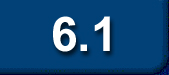 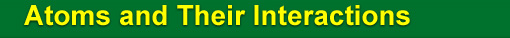 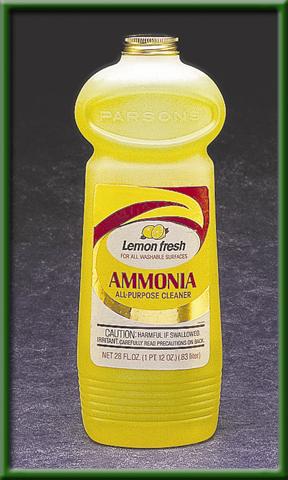 Acids and bases
Substances with a 		pH above 7 are 		basic.  A base is any 		substance that forms 	hydroxide ions (OH-) 	in water.
pH 11
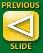 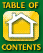 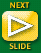 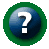 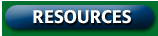 Section 6.1 Summary – pages 141-151
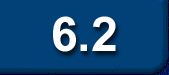 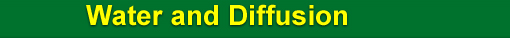 Section Objectives
Relate water’s unique features to polarity.
Identify how the process of diffusion occurs 	and why it is important to cells.
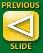 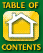 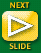 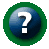 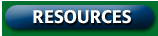 Section 2 Objectives – page 152
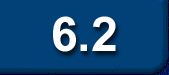 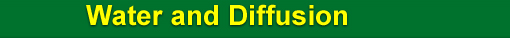 Water and Its Importance
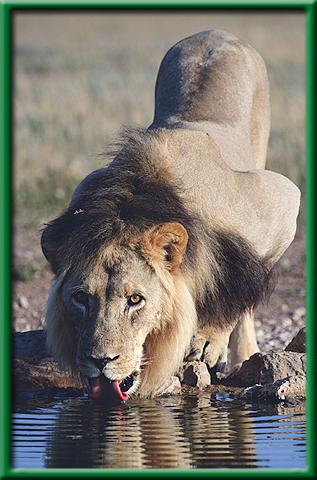 Water is perhaps the 	most important 		compound in living 		organisms.
Water makes up 70 		to 95 percent of most 	organisms.
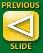 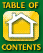 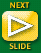 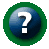 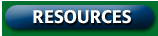 Summary Section 2 – pages 152-156
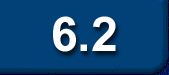 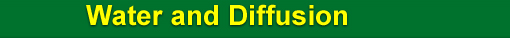 Water is Polar
Sometimes, when atoms form covalent bonds 	they do not share the electrons equally.  This 	is called a polar bond.
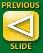 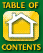 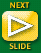 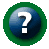 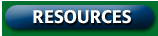 Summary Section 2 – pages 152-156
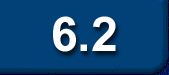 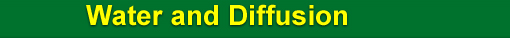 Water is Polar
A polar molecule is a molecule with an 	unequal distribution of charge; that is, 	each molecule has a positive end and a 	negative end.
Water is an example of a polar molecule.
Water can dissolve many ionic 			compounds, such as salt, and many other 	polar molecules, such as sugar.
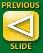 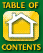 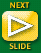 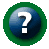 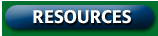 Summary Section 2 – pages 152-156
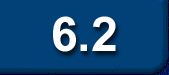 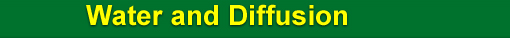 Water is Polar
Water molecules also attract other water 		molecules.
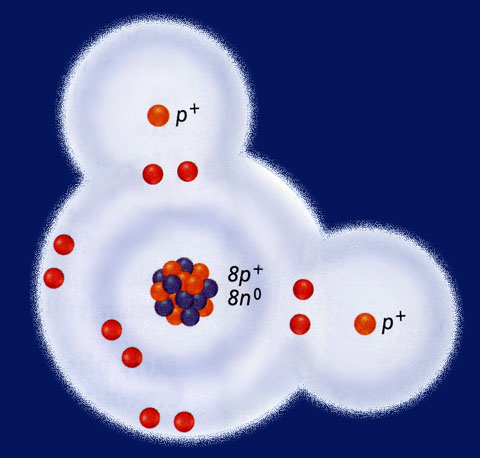 Hydrogen atom
Weak hydrogen 		bonds are formed 		between positively 		charged hydrogen 		atoms and negatively 	charged oxygen 		atoms.
Hydrogen atom
Oxygen atom
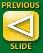 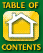 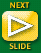 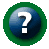 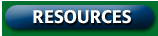 Summary Section 2 – pages 152-156
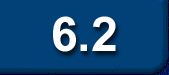 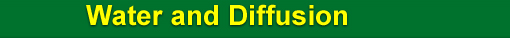 Water resists temperature changes
Water resists changes in temperature.  		Therefore, water requires more heat to 		increase its temperature than do most other 	common liquids.
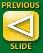 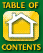 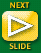 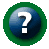 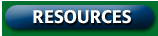 Summary Section 2 – pages 152-156
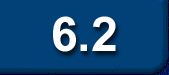 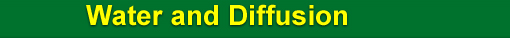 Water expands when it freezes
Water is one of the 	few substances that 	expands when it 	freezes.
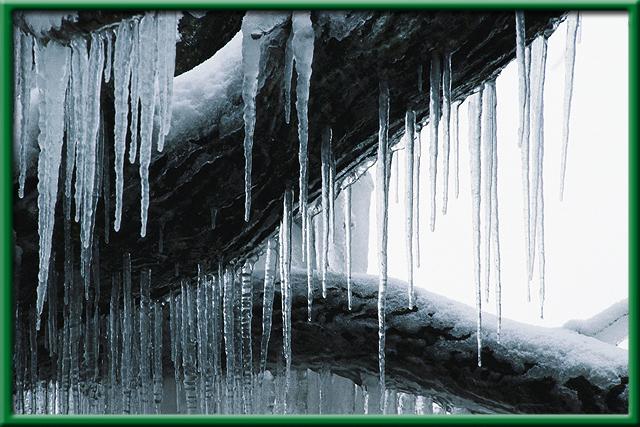 Ice is less dense 	than liquid water so 	it floats as it forms 	in a body of water.
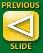 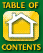 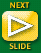 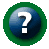 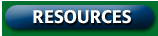 Summary Section 2 – pages 152-156
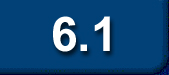 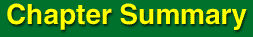 Atoms and Their Interactions
Atoms are the basic building block of all matter.
Atoms consist of a nucleus containing protons and usually neutrons.  The positively charged nucleus is surrounded by rapidly moving, negatively charged electrons.
Atoms become stable by bonding to other atoms through covalent or ionic bonds.
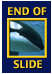 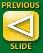 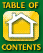 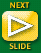 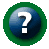 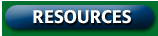 Chapter Summary – 6.1
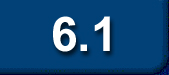 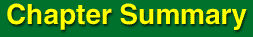 Atoms and Their Interactions
Components of mixtures retain their properties.
Solutions are mixtures in which the components are evenly distributed.
Acids are substances that from hydrogen ions in water.  Bases are substances that form hydroxide ions in water.
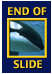 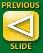 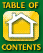 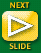 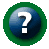 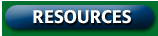 Chapter Summary – 6.1
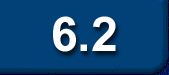 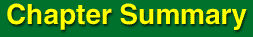 Water and Diffusion
Water is the most abundant compound in living things.
Water is an excellent solvent due to the polar property of its molecules.
Particles of matter are in constant motion.
Diffusion occurs from areas of higher concentration to areas of lower concentration.
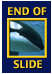 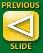 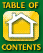 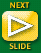 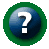 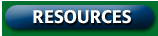 Chapter Summary – 6.2
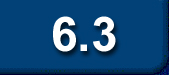 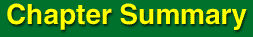 Life Substances
All organic compounds contain carbon atoms.
There are four principal types of organic compounds, or biomolecules, that make up living things: carbohydrates, lipids, proteins, and nucleic acid.
The structure of a biomolecule will help determine its properties and functions.
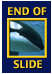 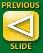 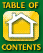 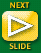 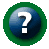 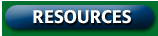 Chapter Summary – 6.3
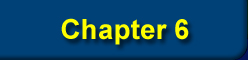 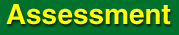 Question 1
What is the difference between a compound and an element?
Answer
A compound is a substance that is composed of atoms of two or more different elements that are chemically combined. An element is a substance that can't be broken down into simpler chemical substances.
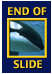 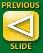 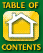 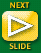 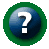 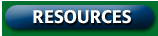 Chapter Assessment
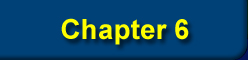 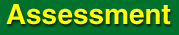 Question 2
What is it called when atoms share electrons?
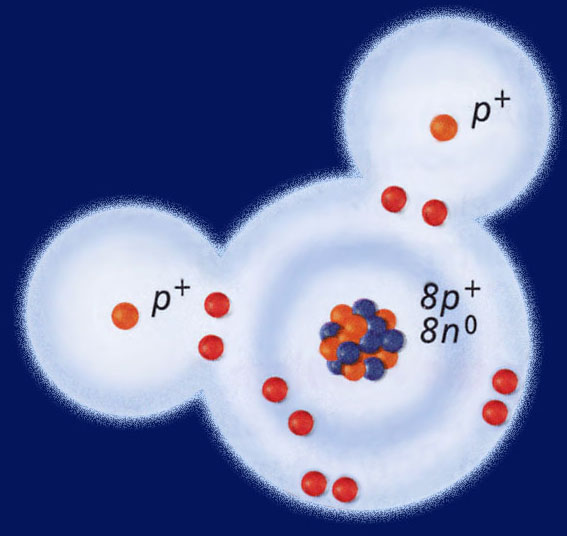 Water molecule
C. hydrogen bonding
A. covalent bonding
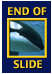 D. diffusion
B. ionic bonding
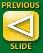 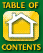 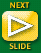 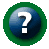 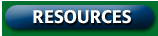 Chapter Assessment
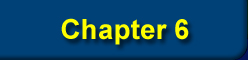 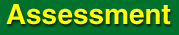 The answer is A.  Covalent bonds differ from ionic bonds in that the shared electrons move about the nuclei of both atoms of the covalent compound.
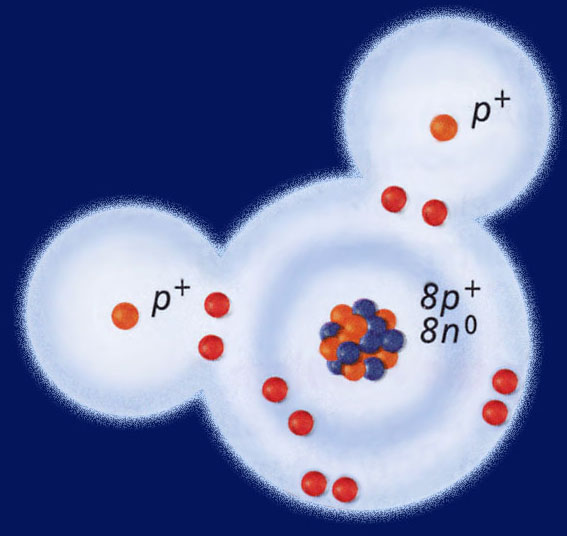 Water molecule
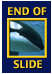 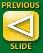 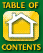 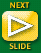 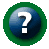 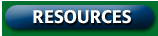 Chapter Assessment
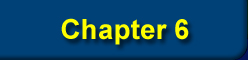 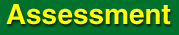 Question 3
Which of the following combinations will produce a solution?
A. chocolate chips and cookie dough
B. sand and sugar crystals
C. powdered drink mix and water
D. oil and vinegar
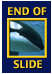 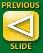 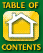 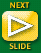 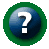 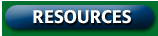 Chapter Assessment
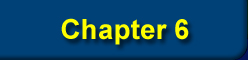 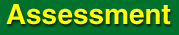 The answer is C.  All of the combinations are mixtures because the individual components retain their own properties. A solution is a mixture in which one or more substances is dissolved in another and will not settle out of solution.
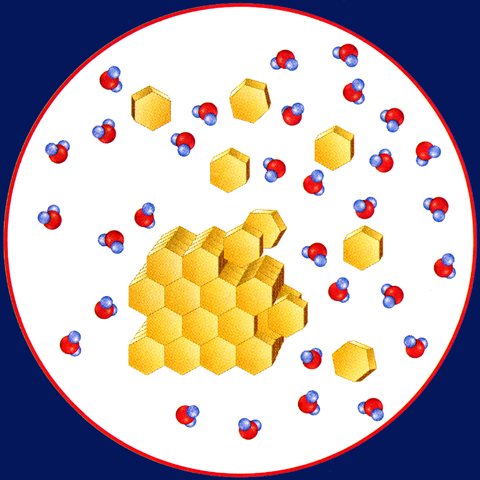 Water molecules
Sugar molecules
Sugar crystal
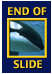 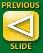 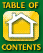 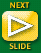 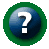 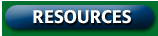 Chapter Assessment
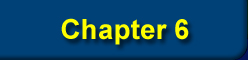 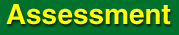 Question 4
What type of substance forms hydrogen ions in water?
A. enzyme
B. acid
C. base
D. polar
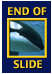 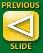 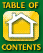 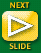 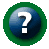 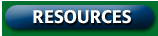 Chapter Assessment
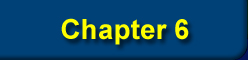 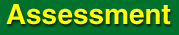 The answer is B. Any substance that forms hydrogen ions (H+) in water is an acid. The pH of a substance is a measure of how acidic or basic a solution is.
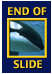 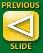 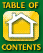 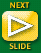 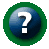 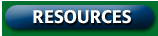 Chapter Assessment
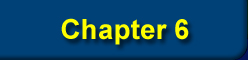 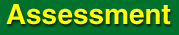 Question 5
Which of the following best describes a molecule with an unequal distribution of charge?
A. polar
B. acidic
C. basic
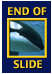 D. diffuse
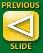 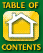 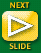 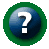 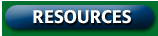 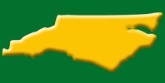 NC: 2.02
Chapter Assessment
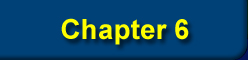 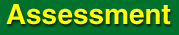 The answer is A.  Each polar molecule has a positive end and a negative end. Polar water molecules attract ions and other polar molecules, and can dissolve many ionic compounds.
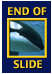 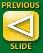 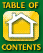 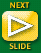 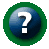 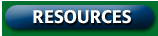 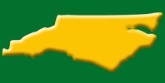 NC: 2.02
Chapter Assessment
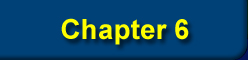 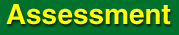 Question 6
Name the chemical reaction illustrated in the diagram.
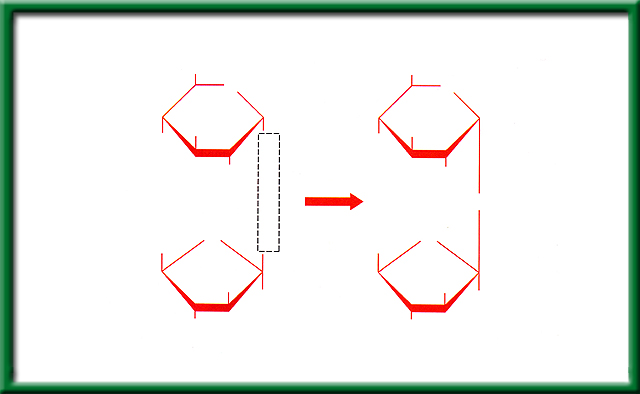 A. hydrolysis
CH2OH
CH2OH
O
O
Glucose
OH
OH
B. condensation
HO
HO
OH
OH
OH
+
+
O
H2O
O
O
C. Protein synthesis
HOCH2
OH
HOCH2
Fructose
HO
HO
CH2OH
CH2OH
OH
D. glycolysis
OH
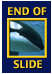 Sucrose
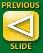 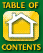 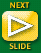 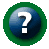 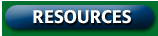 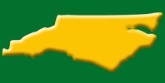 NC: 2.03
Chapter Assessment
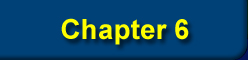 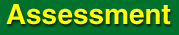 The answer is B. In condensation reactions, small molecules bond together to produce a polymer and water.
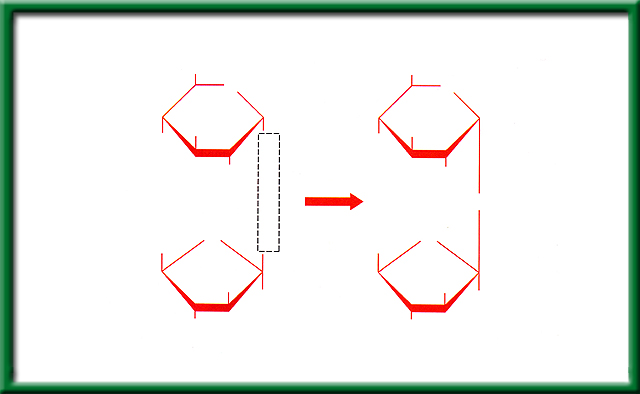 CH2OH
CH2OH
O
O
Glucose
OH
OH
HO
HO
OH
OH
OH
+
+
O
H2O
O
O
HOCH2
OH
HOCH2
Fructose
HO
HO
CH2OH
CH2OH
OH
OH
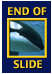 Sucrose
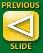 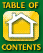 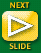 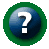 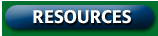 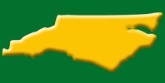 NC: 2.03
Chapter Assessment
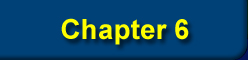 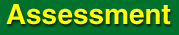 Question 7
An oxygen atom has 8 protons and 8 neutrons. How many electrons does it have?
A. 8
B. 18
C. 32
D. 0
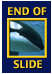 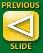 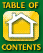 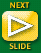 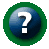 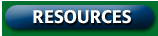 Chapter Assessment
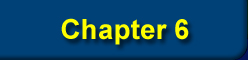 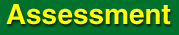 The answer is A. Atoms contain equal numbers of electrons and protons and have no net charge.
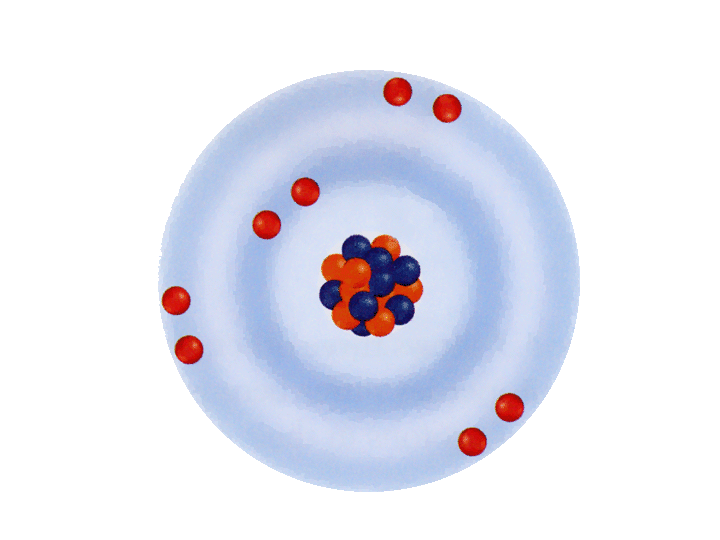 Nucleus
8 protons (p+)
8 neutrons (n0)
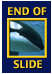 Oxygen atom
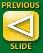 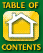 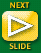 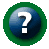 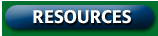 Chapter Assessment
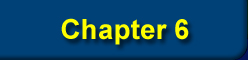 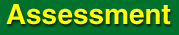 Question 8
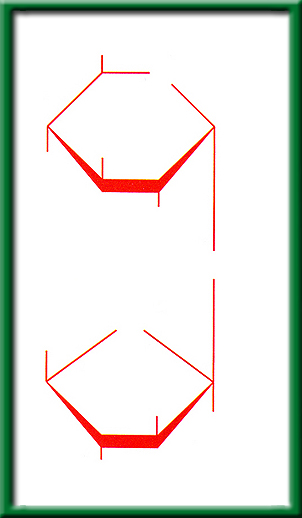 Based on your knowledge of biomolecules, which of the following substances would be most effective at breaking down this polymer?
CH2OH
A. nuclease
O
B. lipase
OH
HO
OH
C. pepsin
O
D. water
O
HOCH2
HO
CH2OH
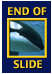 OH
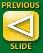 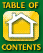 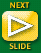 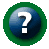 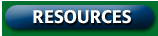 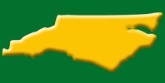 NC: 2.01
Chapter Assessment